Patterns of Growth and Foraging by Chinook and Coho Salmon in Three Geomorphically Distinct Sub-basins of the Kenai River


Benjamin Meyer1, Daniel Rinella2, Erik Schoen3, and Mark S. Wipfli4
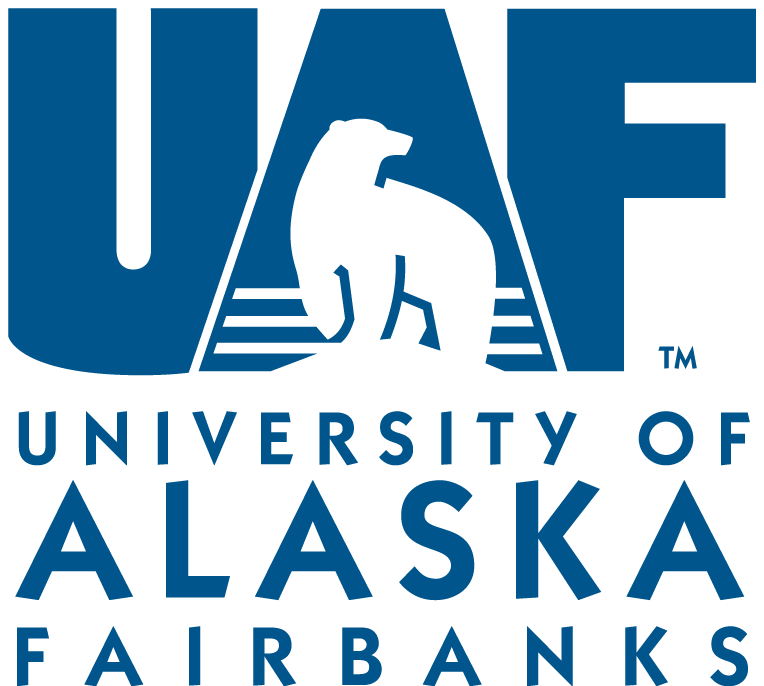 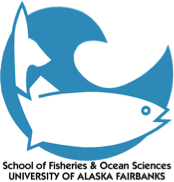 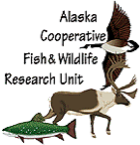 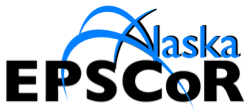 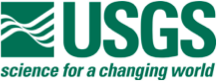 1School of Fisheries and Ocean Sciences, University of Alaska Fairbanks, Fairbanks, Alaska 99775; bemeyer@alaska.edu

2Alaska Center for Conservation Science and Department of Biological Sciences, University of Alaska Anchorage, Anchorage, Alaska, 99508; djrinella@uaa.alaska.edu

3Alaska Cooperative Fish and Wildlife Research Unit, University of Alaska Fairbanks, Fairbanks, Alaska 99775; eschoen@alaska.edu

4 U.S. Geological Survey, Alaska Cooperative Fish and Wildlife Research Unit, Institute of Arctic Biology, University of Alaska Fairbanks, Fairbanks, Alaska 99775; mwipfli@alaska.edu
Alaska’s Kenai Peninsula
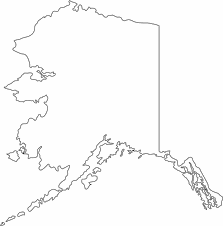 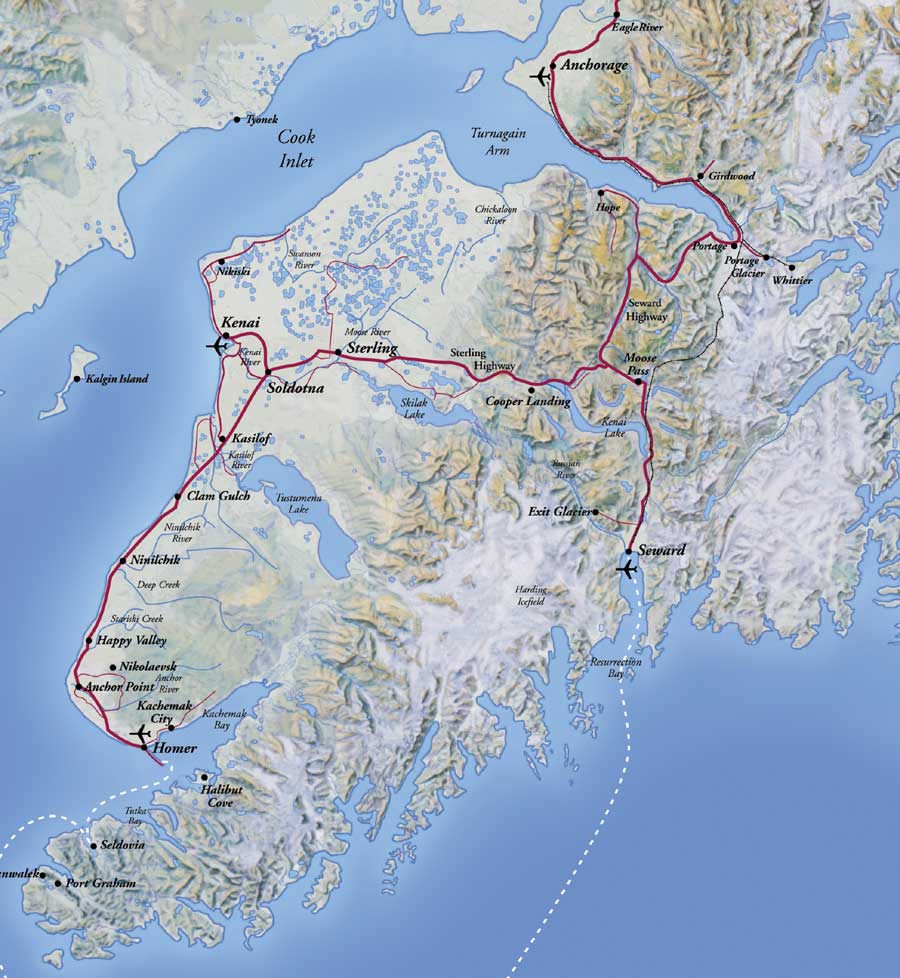 [Speaker Notes: Ben]
The Kenai Peninsula is predicted to get warmer…
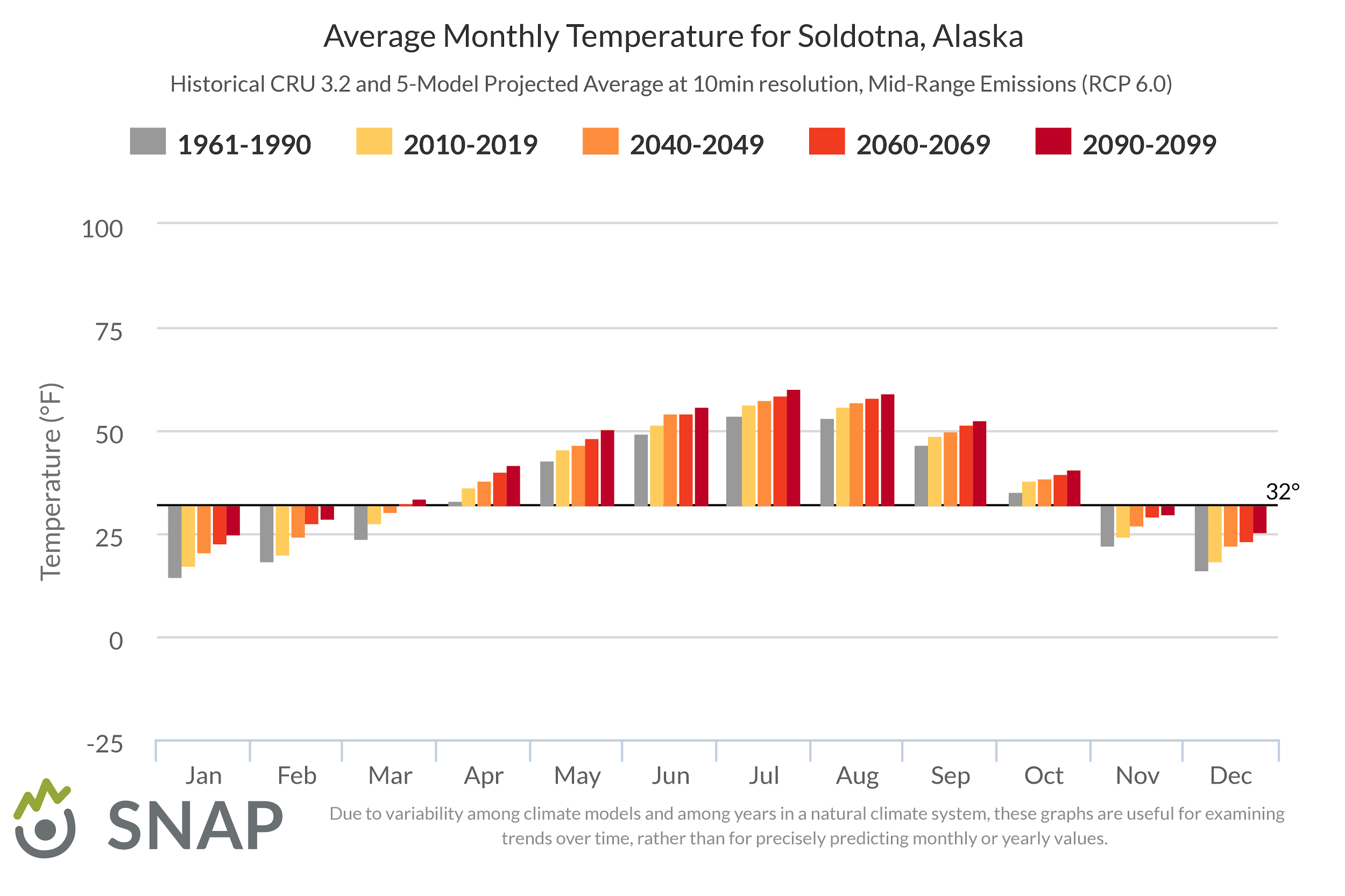 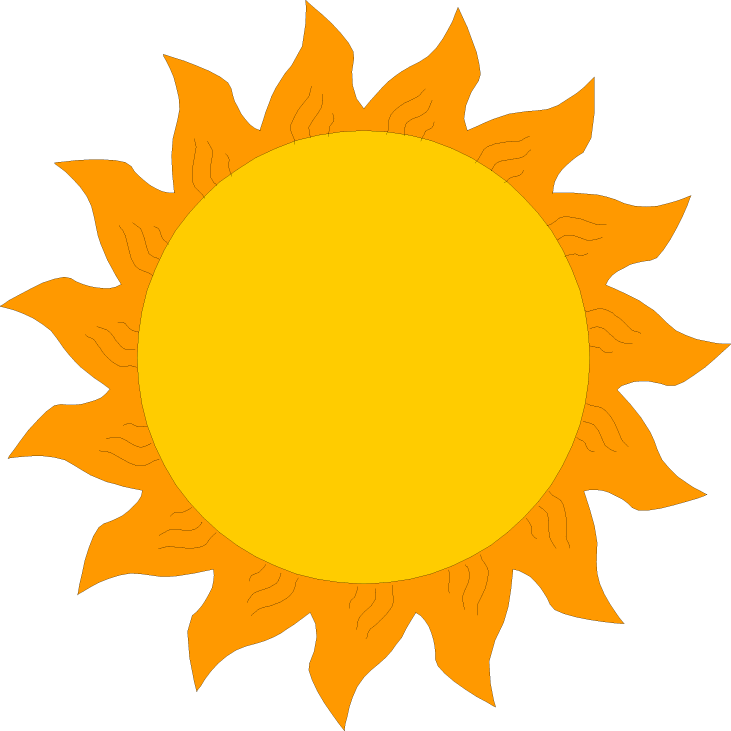 [Speaker Notes: Ben  Note: warmer temperatures year round]
And wetter….
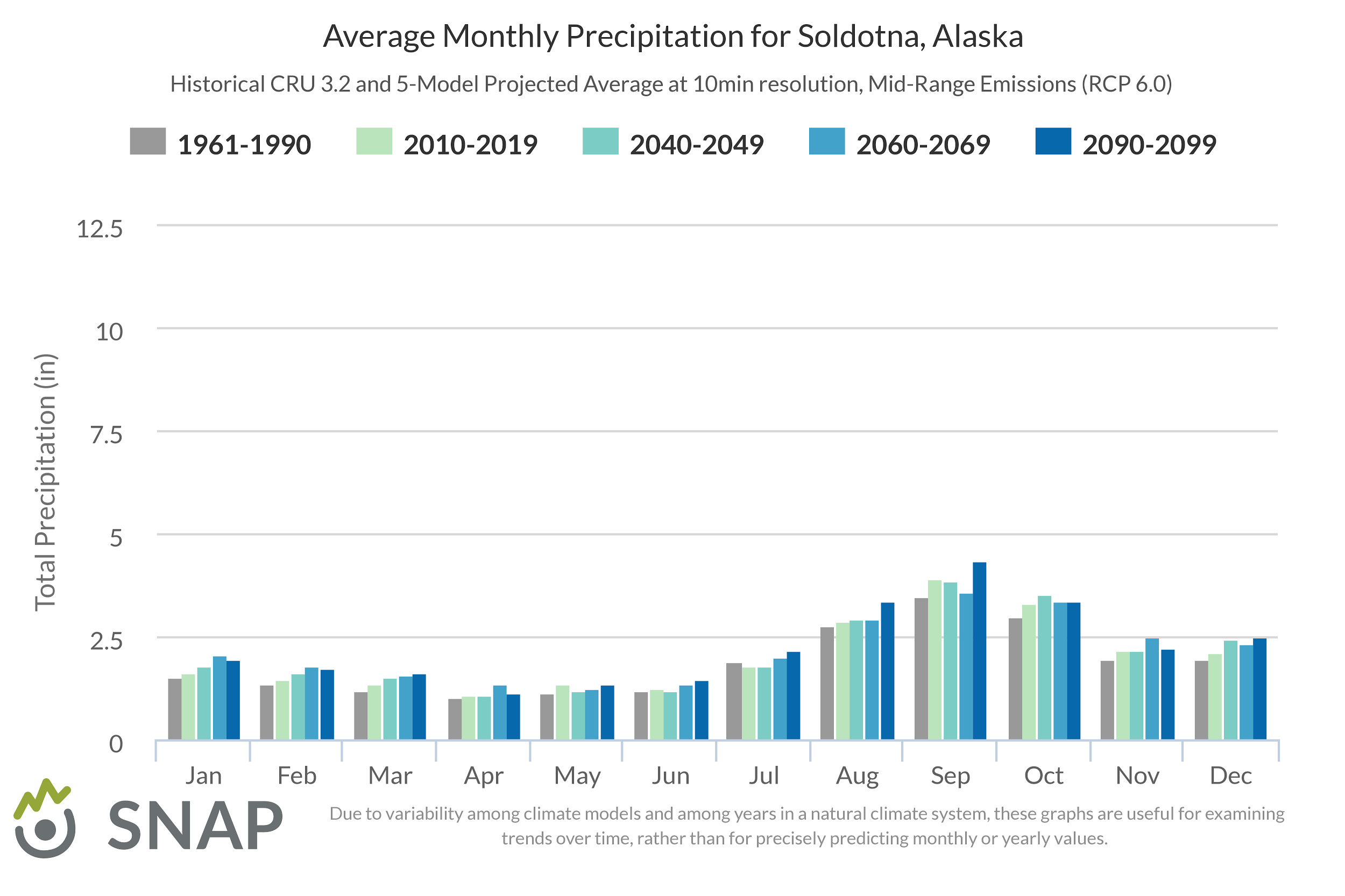 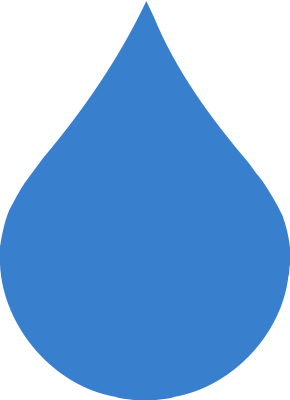 [Speaker Notes: Ben]
How could a shift in climate regime affect juvenile salmon rearing habitat?
Habitat Changes
Drivers
Responses
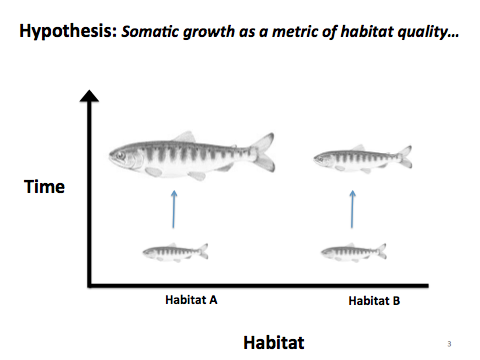 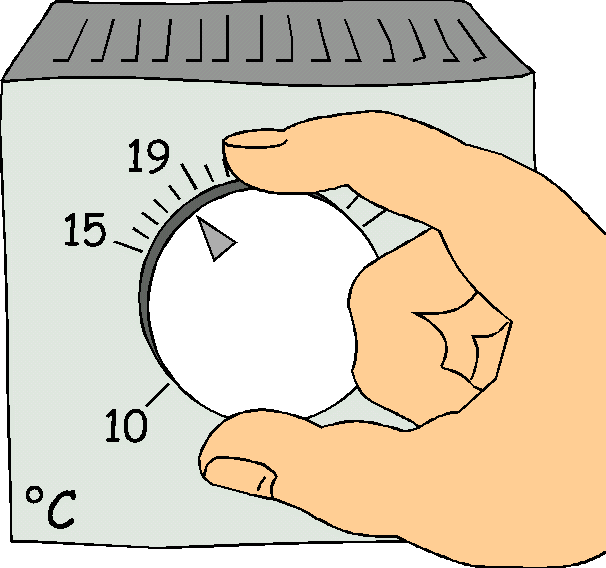 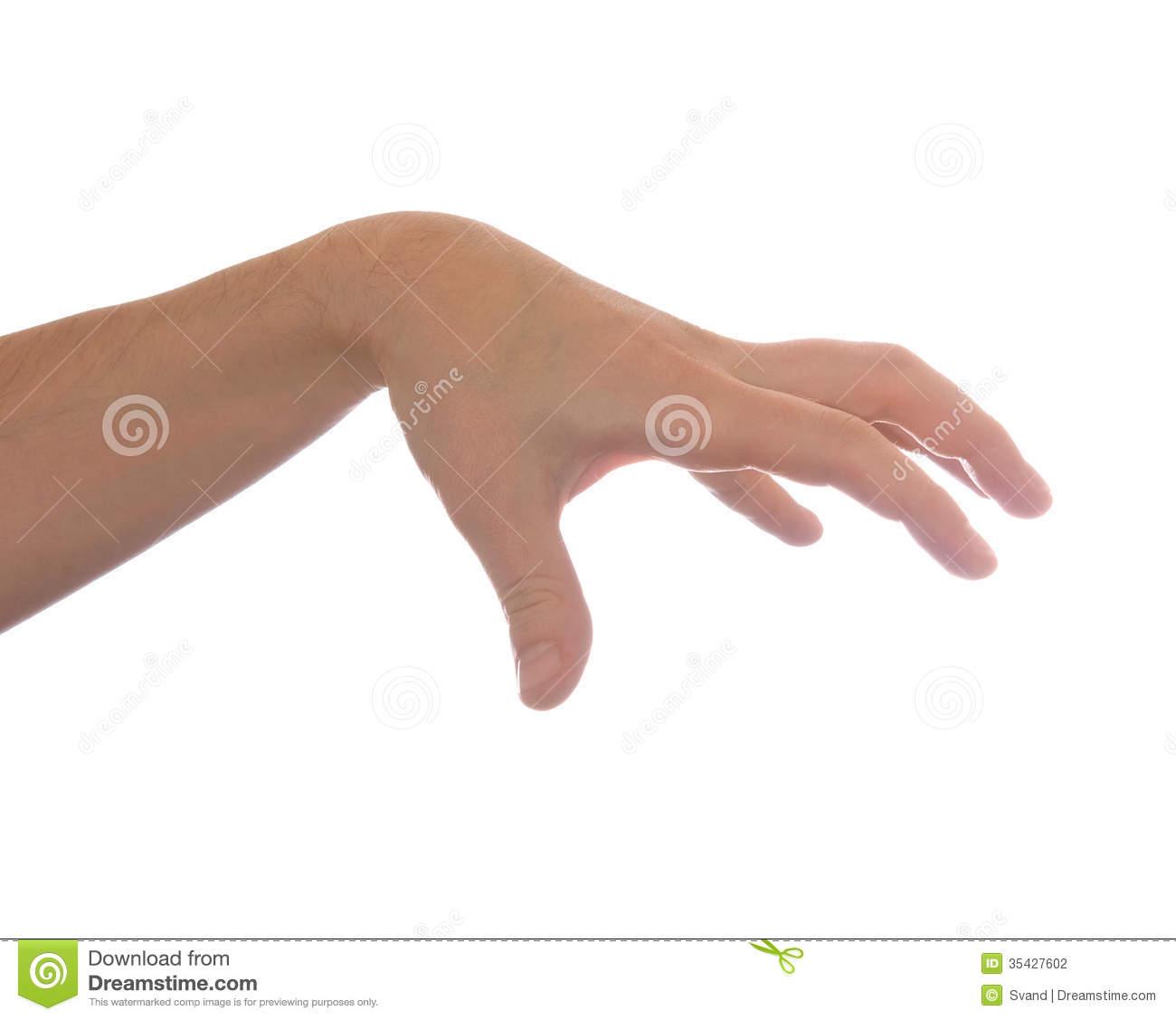 → Climate change will affect different habitats in different ways...
[Speaker Notes: Ben]
How could a shift in climate regime affect juvenile salmon rearing habitat?
Habitat Changes
Drivers
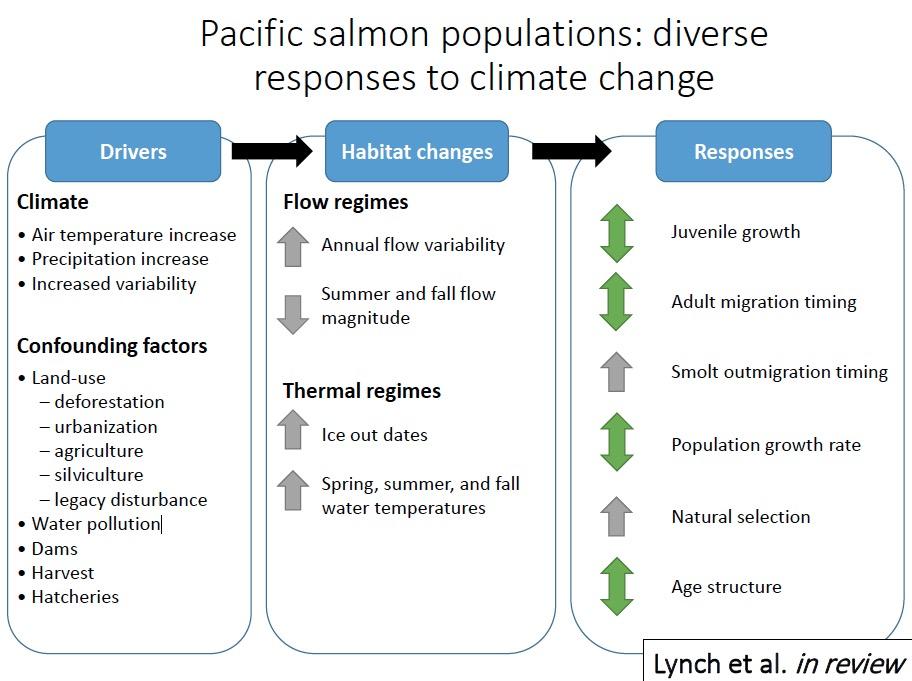 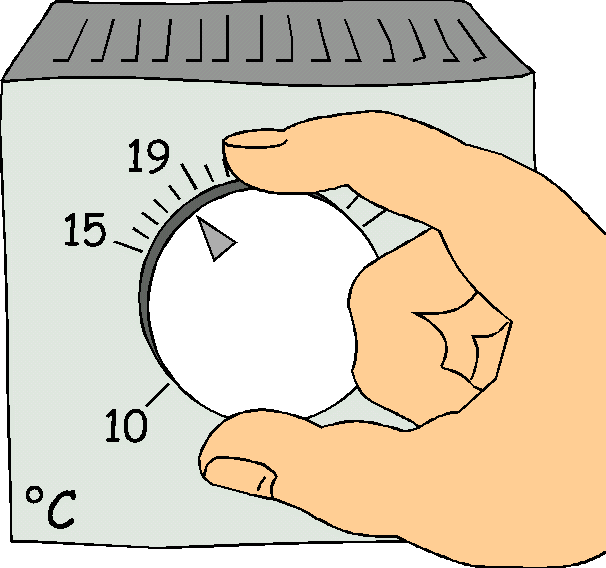 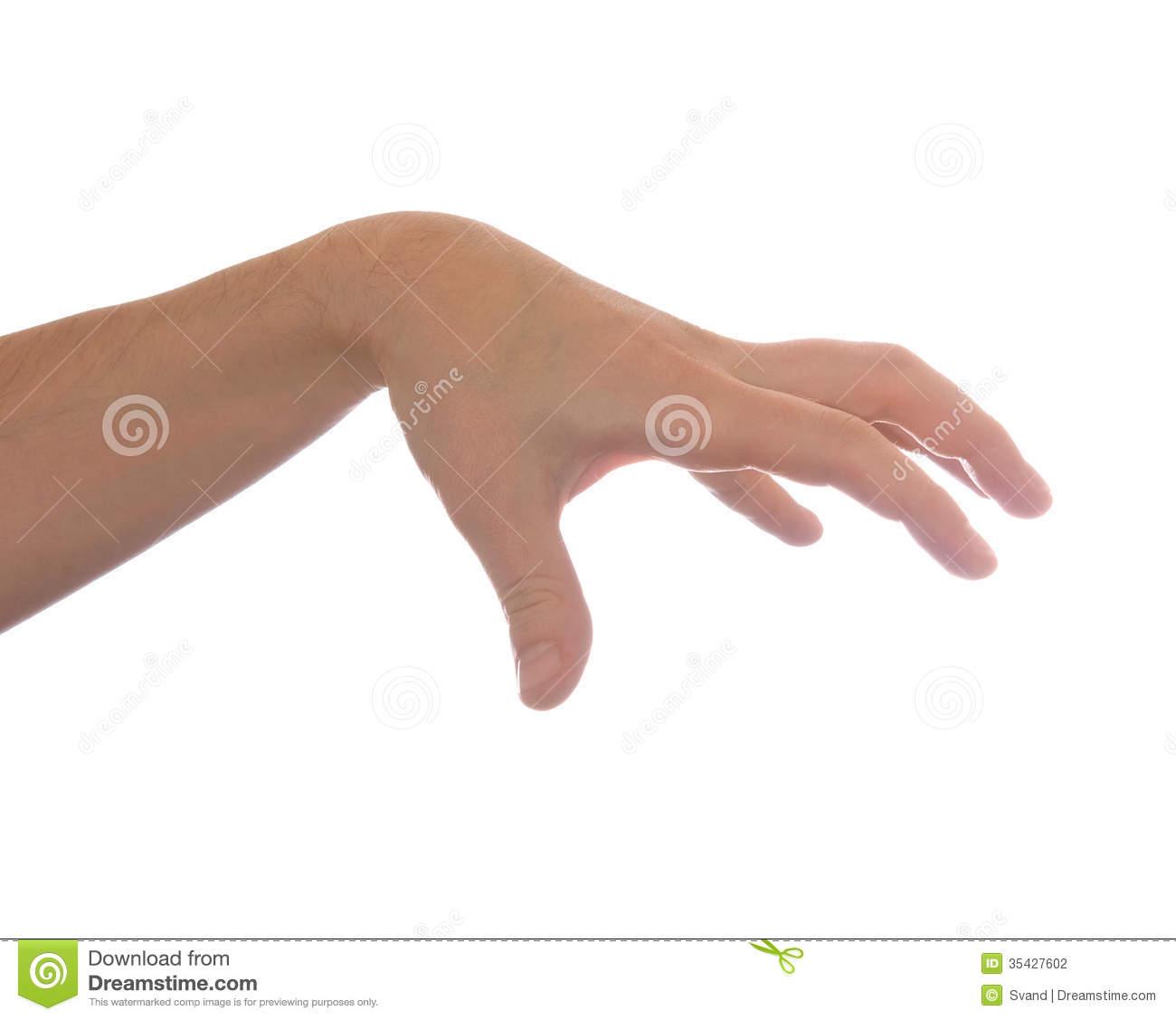 Modified from Lynch et al. 2015
Slide courtesy Jeff Falke
[Speaker Notes: Almost all confounding factors are absent in the Kenai watershed, except for harvest of adult salmon]
The Kenai River Watershed - Diversity of Landscapes
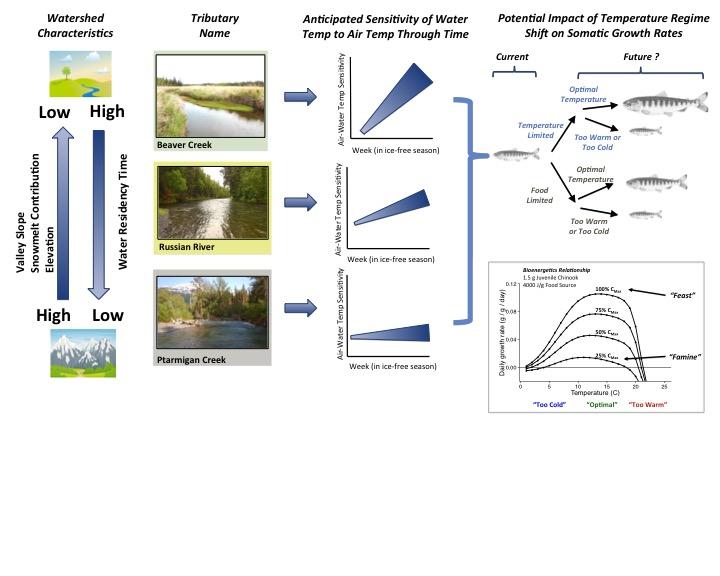 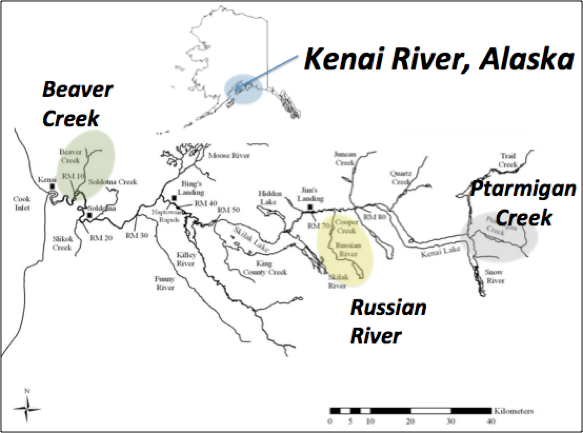 ‹#›
The Kenai River Watershed - Diversity of Landscapes
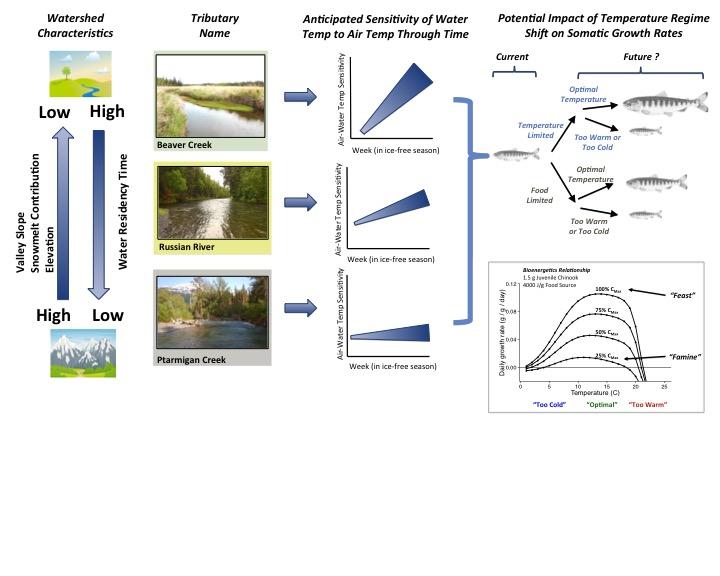 Juvenile Salmon rearing habitat is found throughout the watershed.
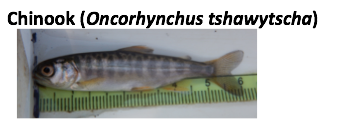 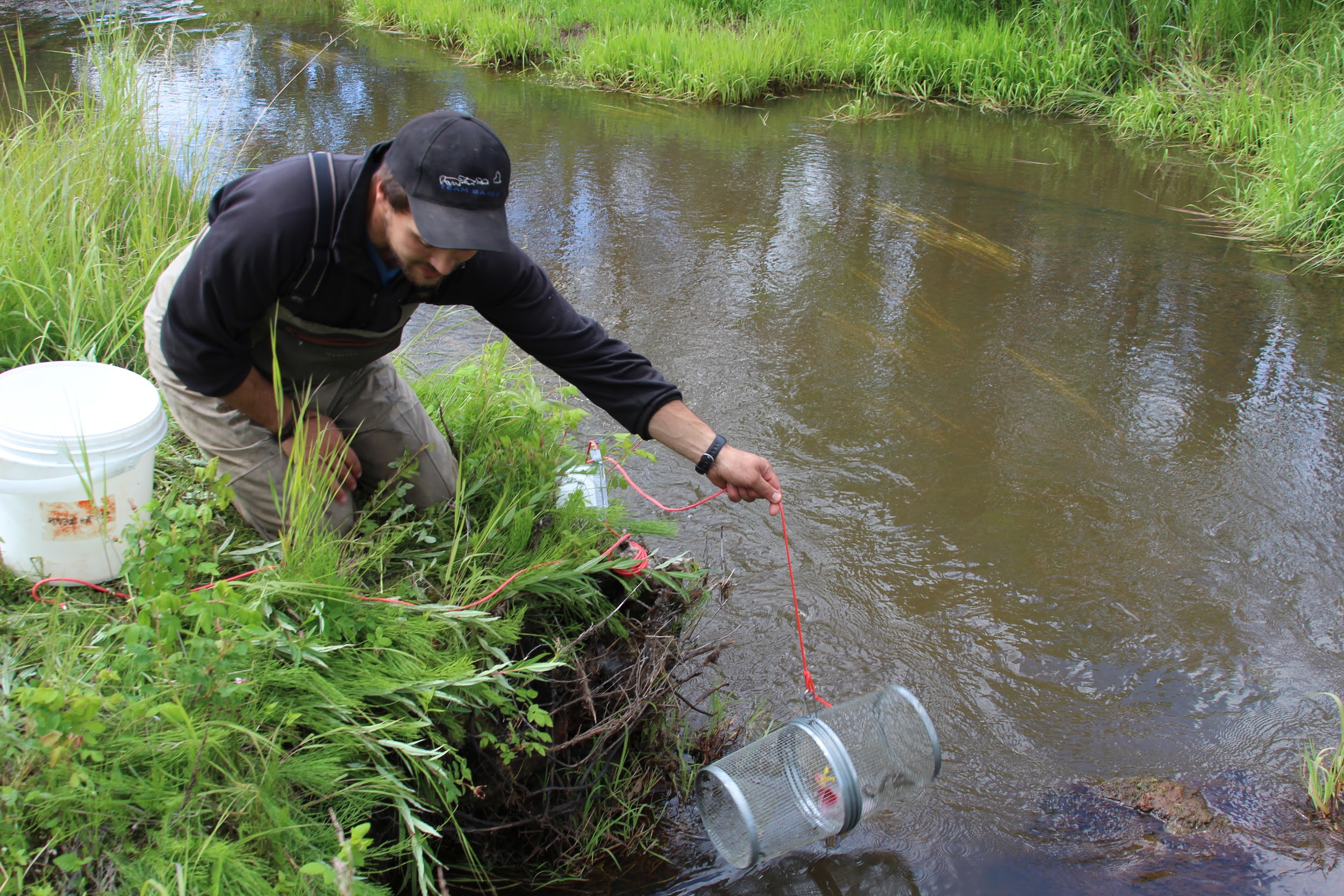 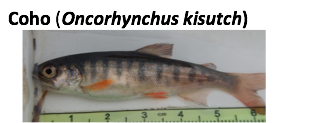 ‹#›
Climate change will affect different habitats in different ways...
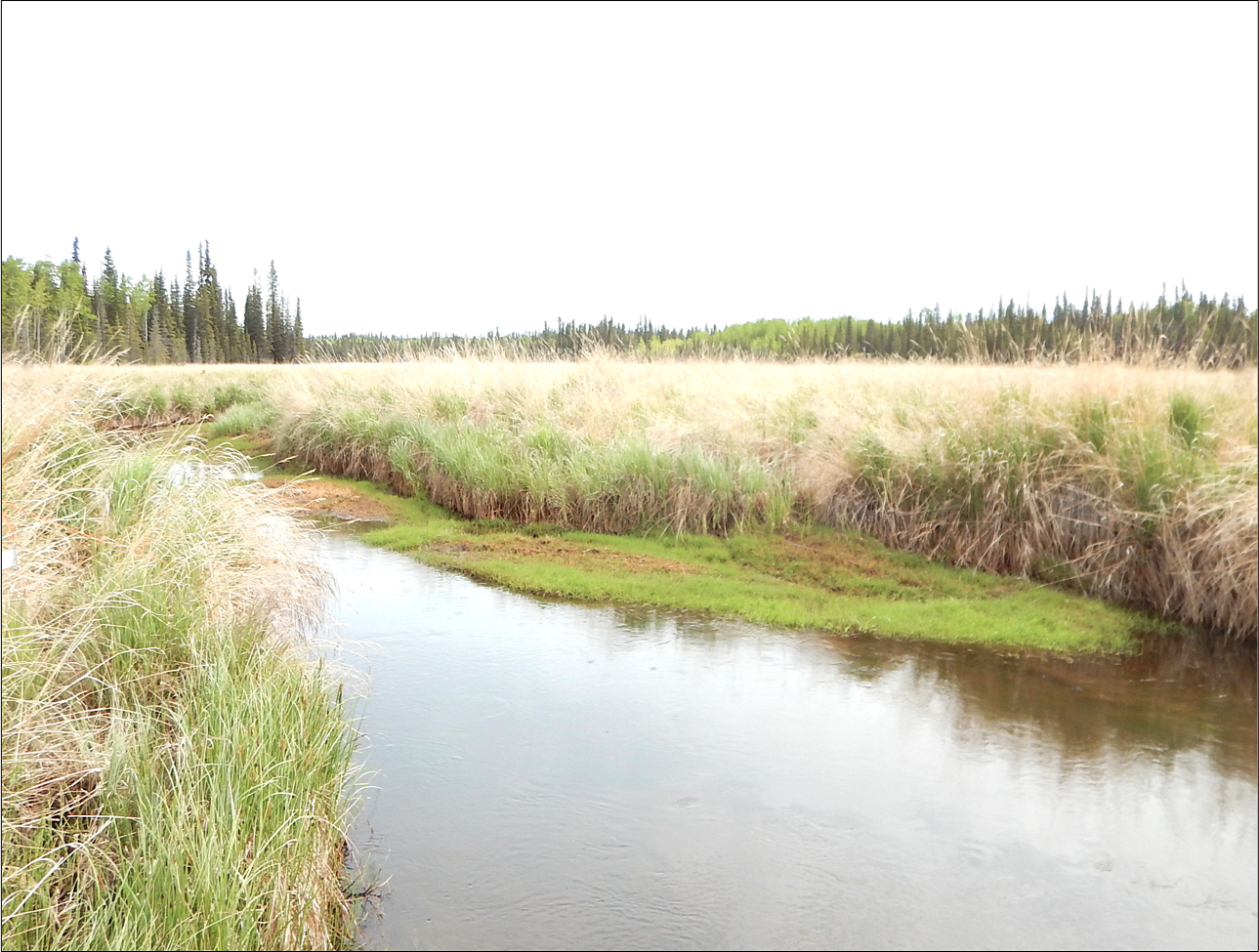 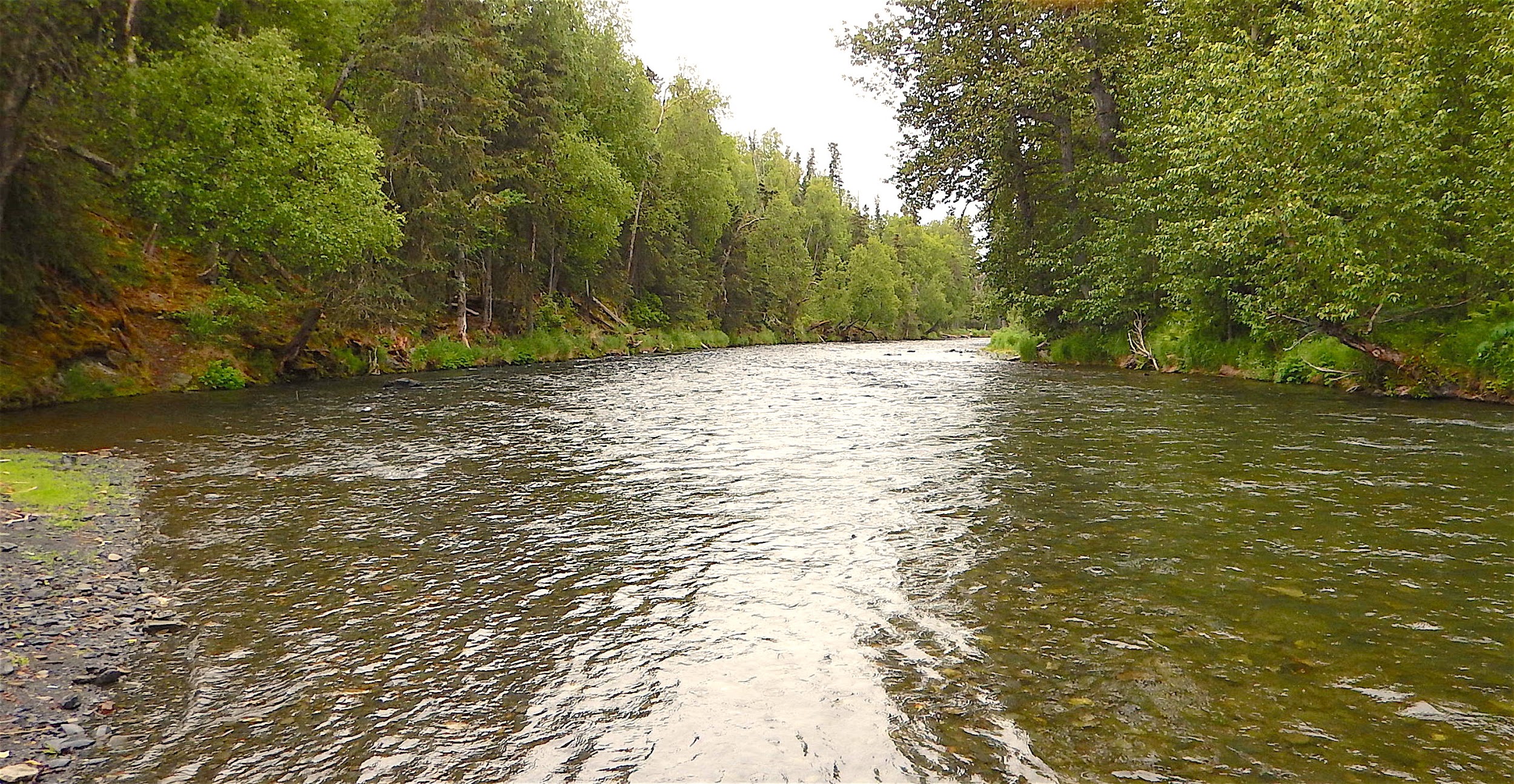 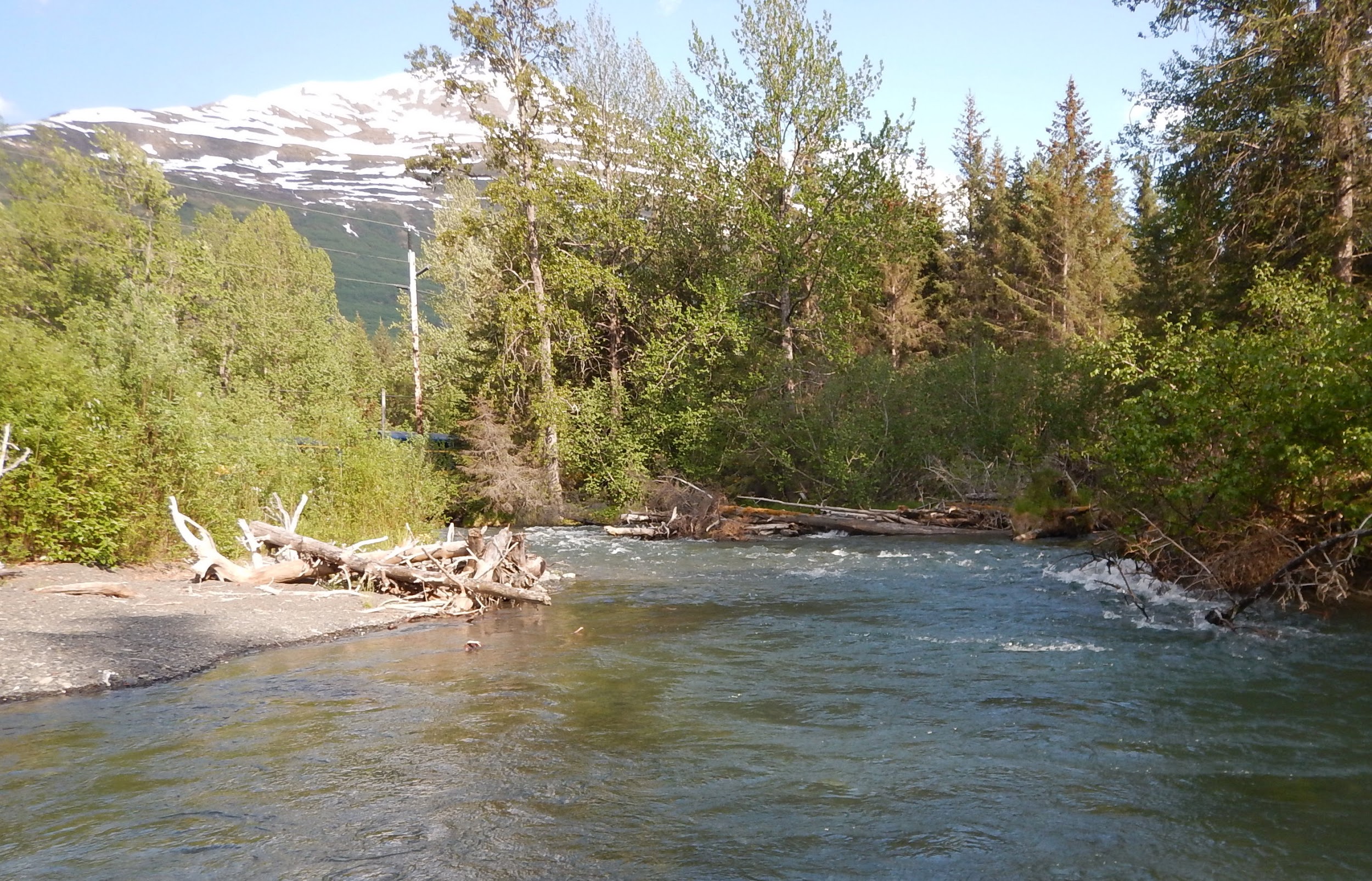 ‹#›
Questions
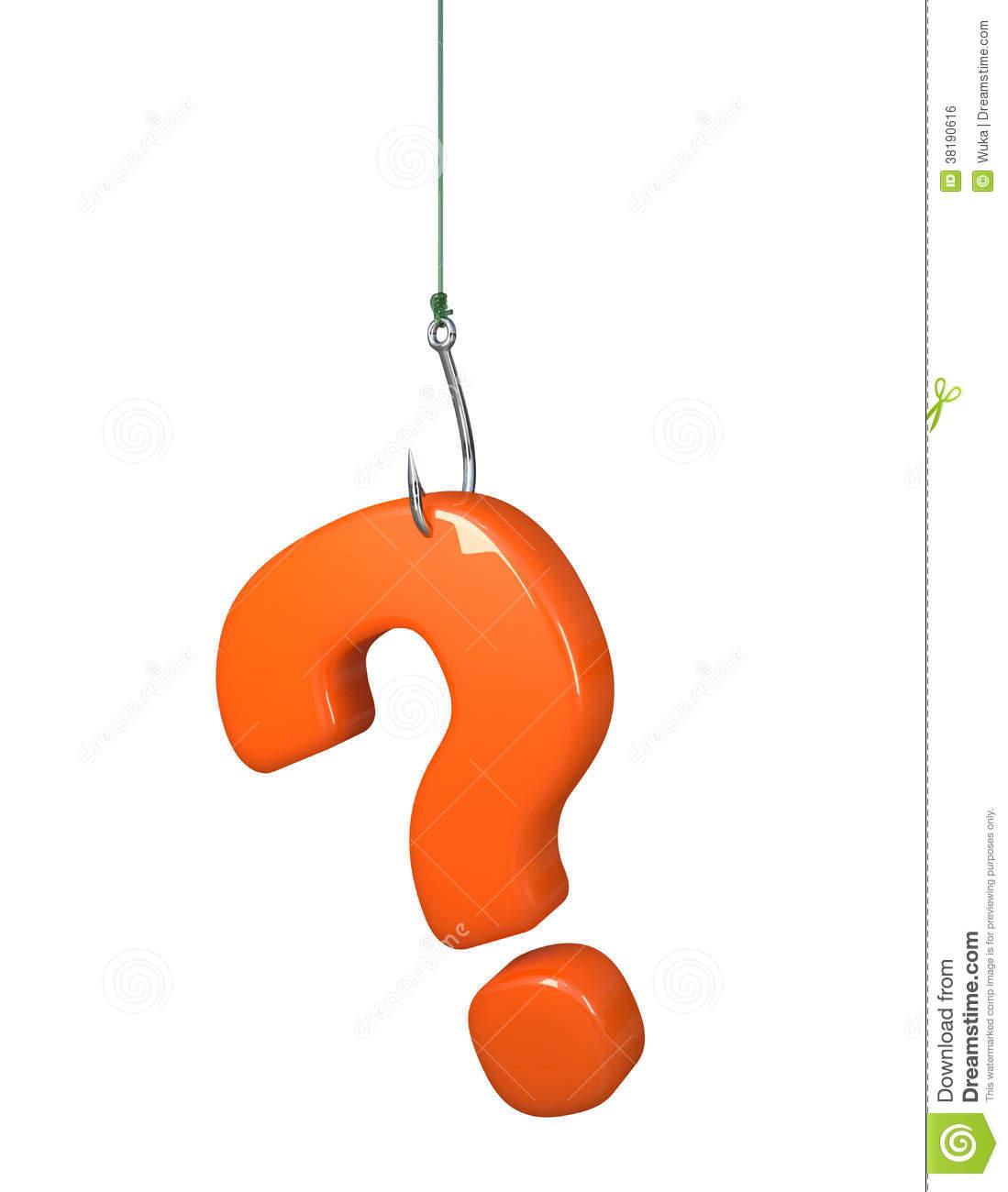 At the watershed scale, what is the sensitivity of water temperature to air temperature?

How could a change in thermal regime affect juvenile Coho and Chinook growth rates?
‹#›
Hypothesis: Landscape mediates the influence of climate change
Objective 1: Air and Water Temperature Relationships

Hypothesis 1.1
 
At the scale of individual watershed, “thermal sensitivity” of water temperature to air temperature will be lower in places and times where snow and glacial melt inputs are proportionately lower.
Geomorphic
 Factors
Thermal Sensitivity
Meteorologic Factors
Hydraulic Factors
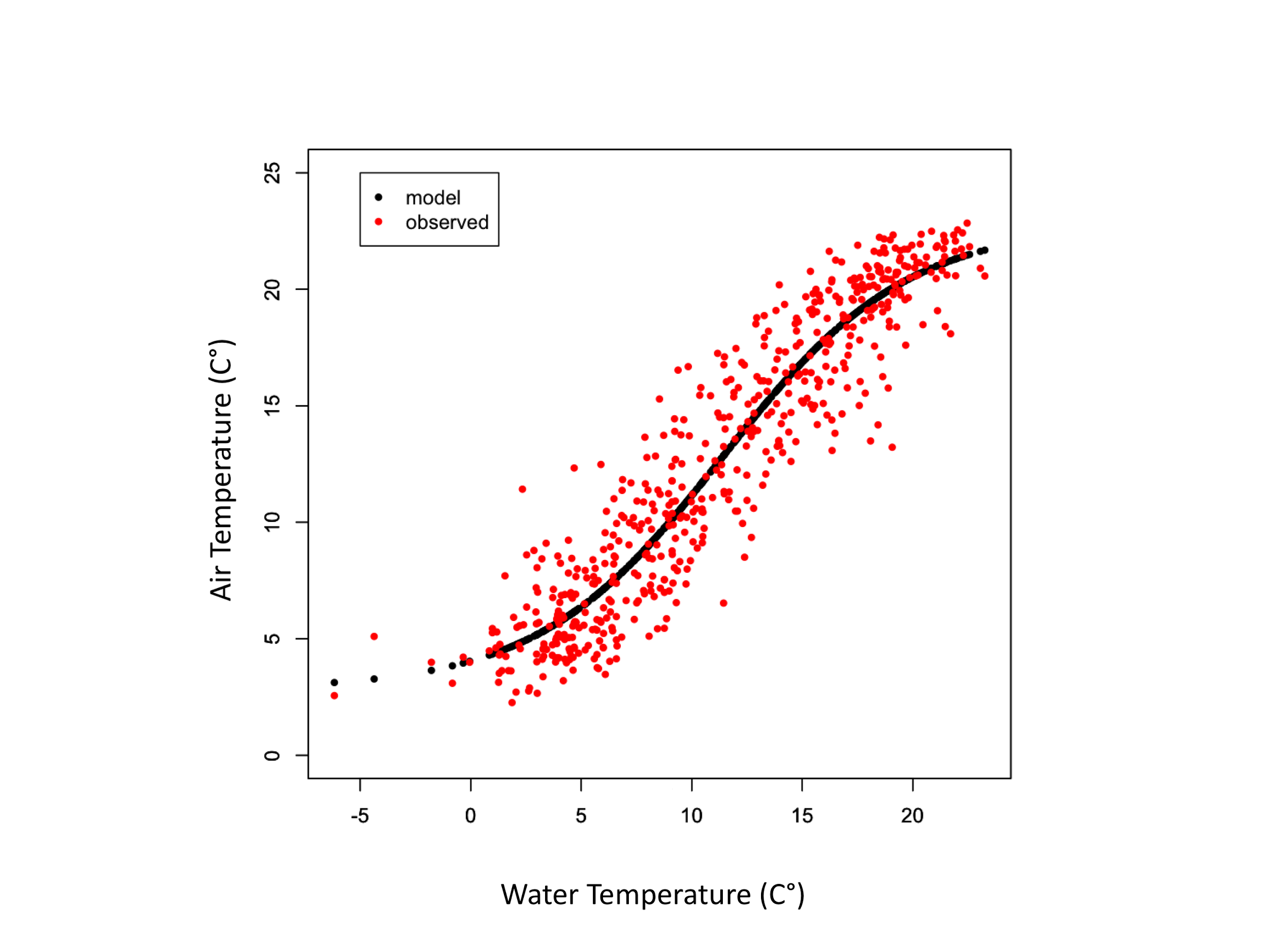 ∝
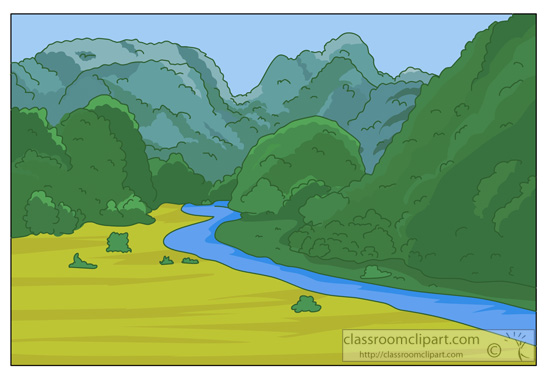 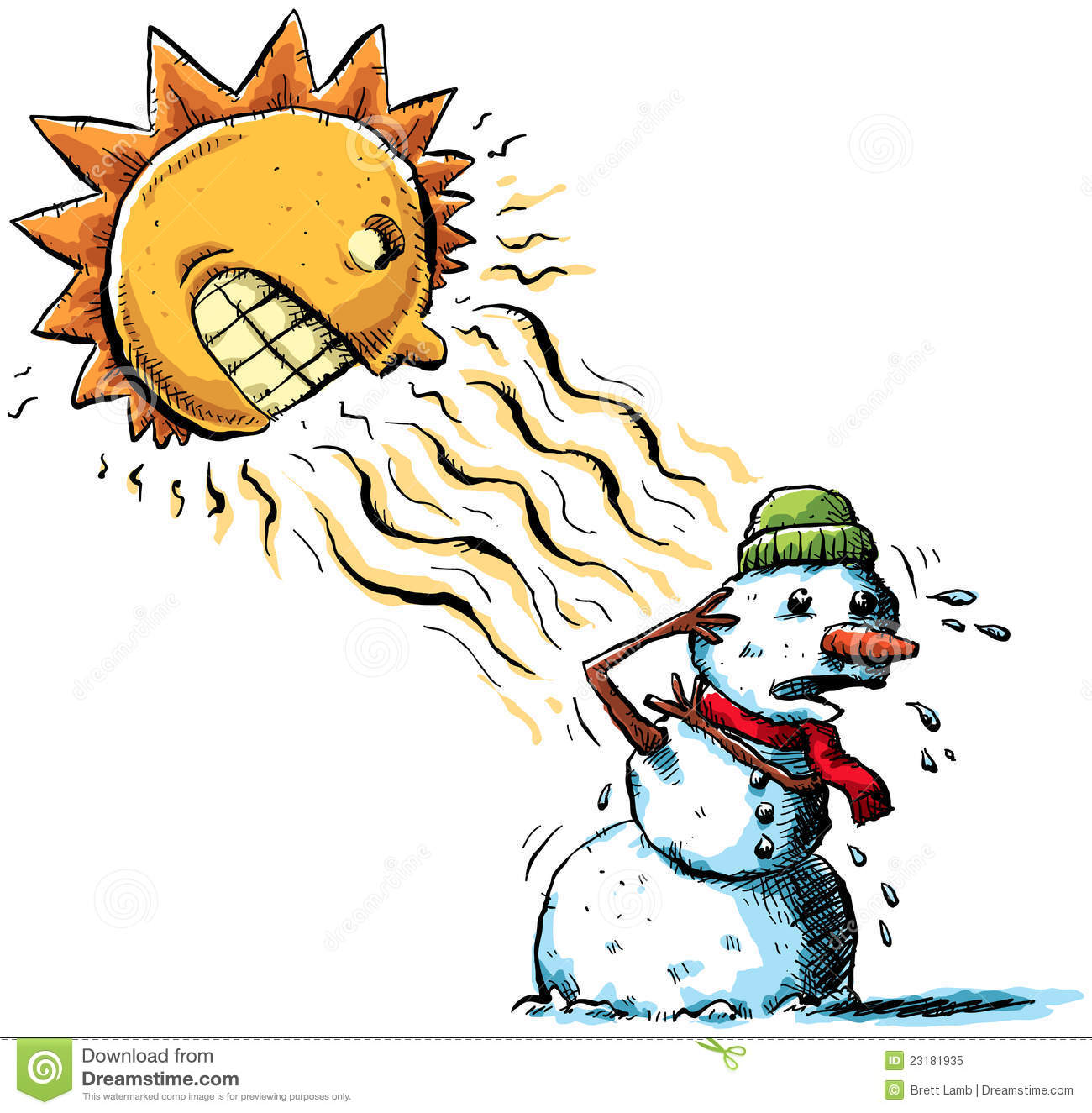 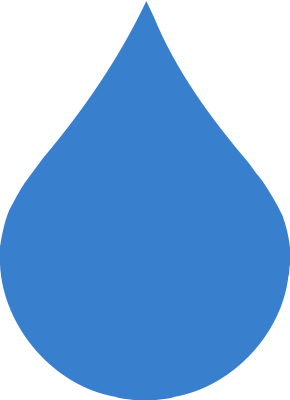 Probably lots more!
Water Temperature
Air Temperature
Valley Slope
Elevation
Watershed Area
Gradient
Wind
Humidity
% Ice Cover
% Lake Cover
Annual Snowpack
‹#›
[Speaker Notes: Mention preliminary results from]
Hypothesis: Landscape mediates the influence of climate change
Objective 1: Air and Water Temperature Relationships
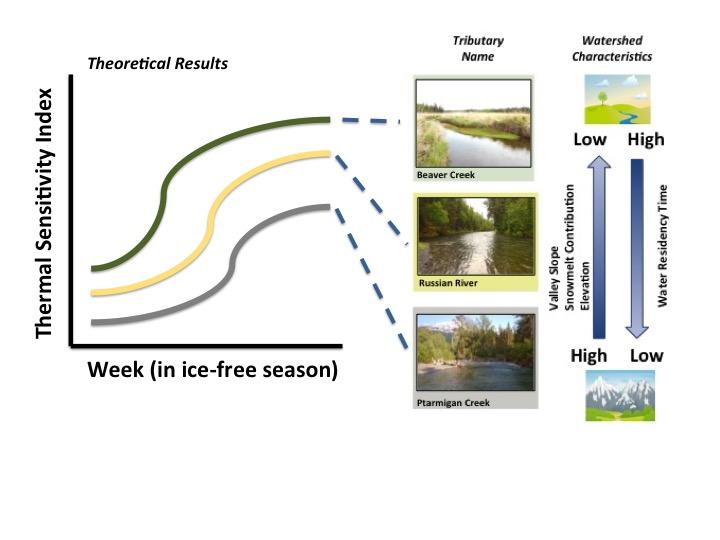 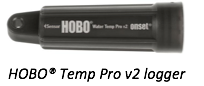 ‹#›
Hypothesis: Landscape mediates the influence of climate change
Objective 2: Growth and Bioenergetics Relationships

Hypothesis 2.1
        	
As water temperatures in the Kenai River watershed respond to a warming climate, juvenile Chinook and Coho Salmon populations may experience shifts either towards or away from thermal conditions optimal for somatic growth.
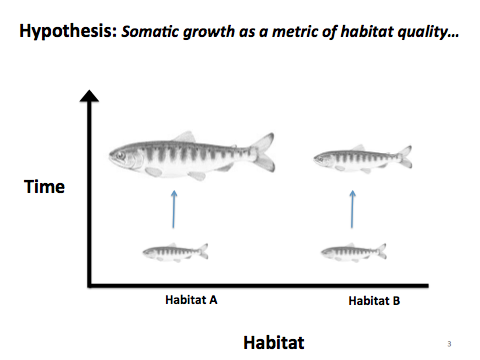 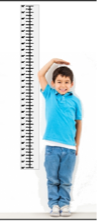 ‹#›
Hypothesis: Landscape mediates the influence of climate change
Objective 2: Growth and Bioenergetics Relationships
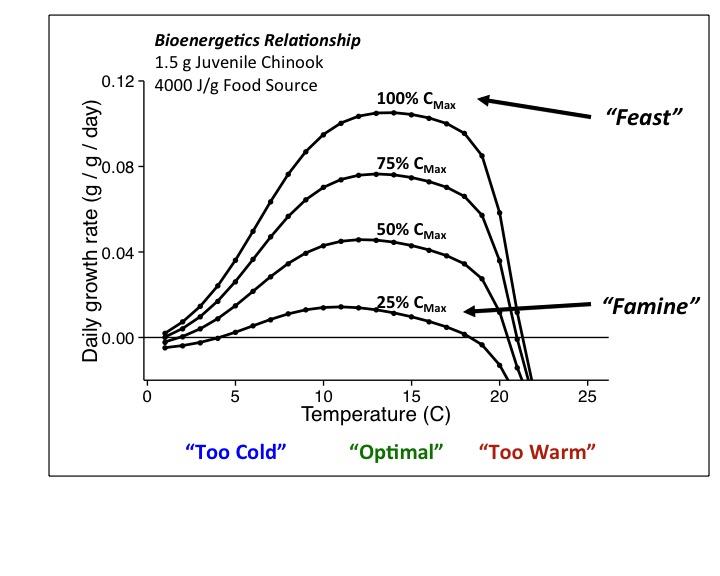 Where do our study populations fall in terms of their food and temperature experience?
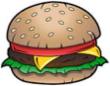 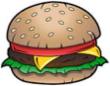 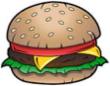 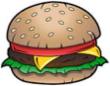 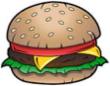 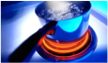 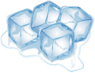 ‹#›
Figure modified from D. Beauchamp and E. Schoen
Hypothesis: Landscape mediates the influence of climate change
Objective 2: Growth and Bioenergetics Relationships
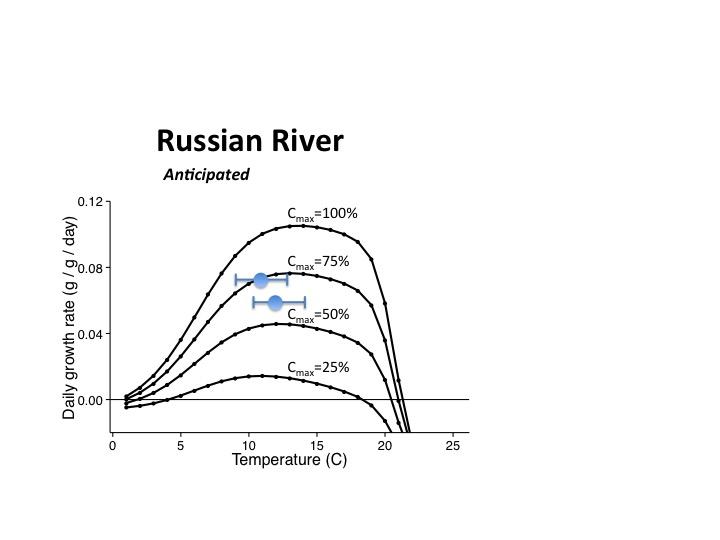 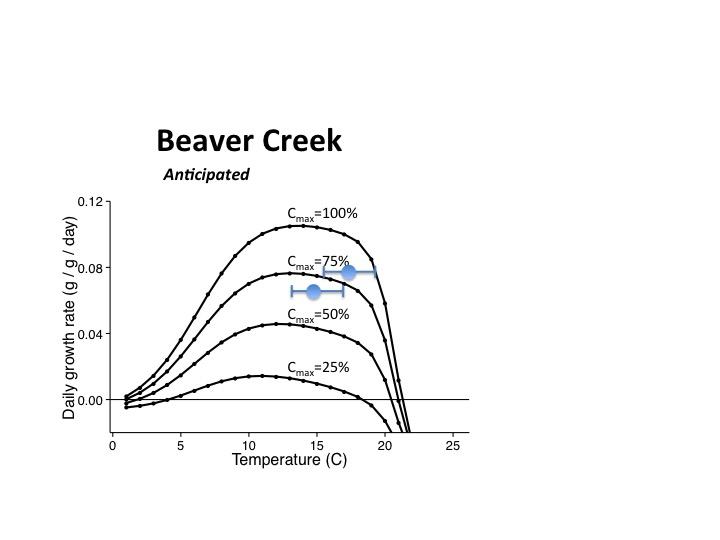 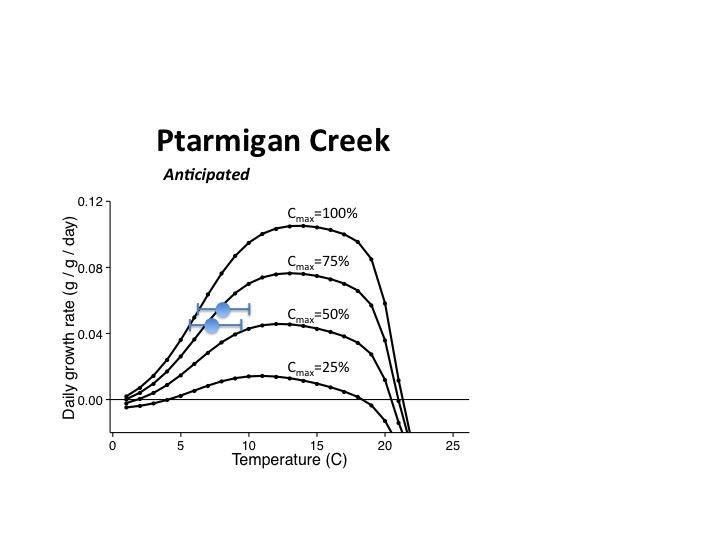 Theoretical Results.
Anticipated different food and temperature conditions in study populations.
Data from 2015 & 2016 will be used to test hypotheses.
‹#›
Potential Implications
Temperature-limited populations that reside in thermally sensitive watersheds may see the largest changes in growth rate as a result of changes in water temperature regime.

Potential effects of a water temperature regime shift on juvenile salmon growth rates will be mediated by diet.

Some watershed features may be more significant than others in buffering changes in thermal regime.
‹#›
Questions?
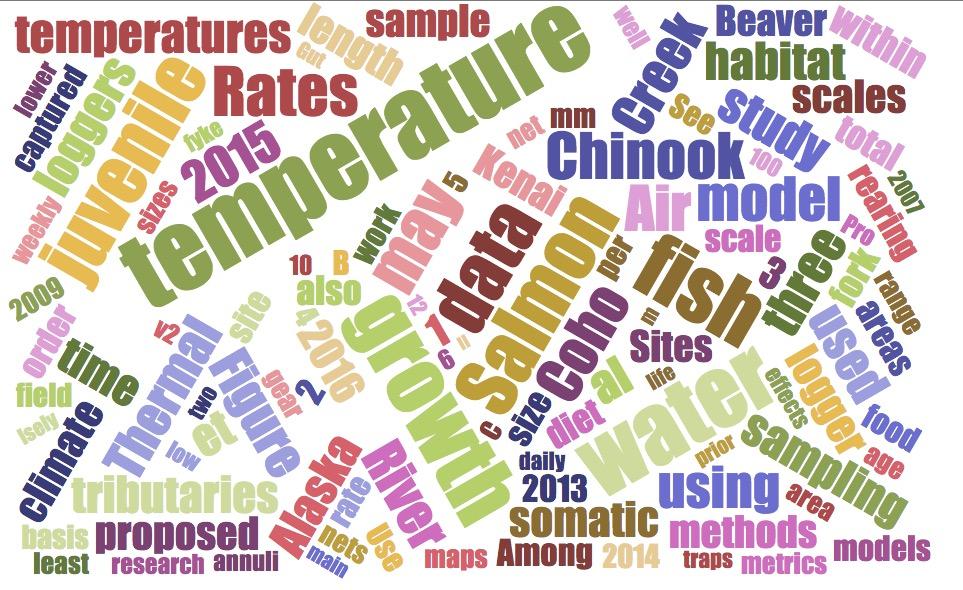 ‹#›
Word cloud generated from thesis proposal draft.
Supplemental Information
‹#›